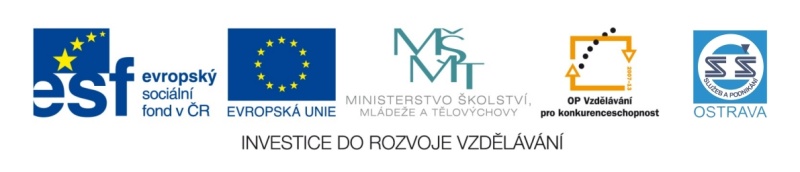 VY_20_INOVACE_SVF34060DUD
Výukový materiál v rámci projektu OPVK 1.5 Peníze středním školám
Číslo projektu:	    CZ.1.07/1.5.00/34.0883 
     Název projektu:              Rozvoj vzdělanosti 
     Číslo šablony:   	     III/2Datum vytvoření:            4.12.2012	Autor:	                     Mgr. et Mgr. Radmila DudkováUrčeno pro předmět:      Společenské vědyTematická oblast:             Veřejná správa a samospráva,    
                                               základní hodnoty a principy demokracie
                                            Obor vzdělání:                  Fotograf (34-56-l/01) 3. ročník                                            Název výukového materiálu: prezentace – veřejná správa a  
                                                             samospráva - opakování
    Popis využití:  prezentace o sociálních skupinách s využitím dataprojektoru a notebooku k prohlubování a upevňování učiva
    Čas:  20 minut
Veřejná správa a samosprávaopakování
Tady máte možnost ověřit své znalosti.

1.    Podoba územní samosprávy je zakotvena v:
       A) Ústavě ČR
       B) Zákonu o územní samosprávě
       C) Zákonu o zemském zřízení
       D) Zákonu o krajském zřízení
Veřejná správa a samosprávaopakování
2.  Které tvrzení týkající se obce není pravdivé?
     A) Obec je základním samosprávným územním celkem
      B) Území obce je stanoveno vládou a zahrnuje obytnou a průmyslovou zástavbu
      C) Obec má postavení právnické osoby s vlastním majetkem
Veřejná správa a samosprávaopakování
3.   Nejvyšším orgánem státní správy ČR je:
       A) Ministerstvo vlády      B) Vláda
       C) Parlament                    D) Krajský úřad

4.  Kdo je občanem obce?
       A) Každý občan ČR, který je v ní nahlášen k trvalému pobytu
       B) Každý, kdo se účastní voleb do obecního zastupitelstva
       C) Každý, kdo pobývá na území obce
Veřejná správa a samosprávaopakování
5.   Na kolik krajů je rozdělena ČR
       A) na 14 krajů
       B) na 15 krajů
       C) na 16 krajů
       D) Každý rok je to jinak
Veřejná správa a samosprávaopakování
6.   Rada kraje je:
       A) výkonným orgánem
       B) poradním orgánem
       C) konzultačním orgánem
Veřejná správa a samosprávaopakování
7.  Sídlem kterého kraje je město České Budějovice?
      A) Vysočina
      B) Jihomoravský
      C) Jihočeský
      D) Zlínský
Veřejná správa a samosprávaopakování
8.    Pod kterou působnost obce řadíme zajištění   
        veřejného pořádku?
       A) Pod přenesenou působnost obce
       B) Pod samostatnou působnost obce
       C) Pod statutární působnost obce
       D) Pod vedlejší působnost obce
Použitá literatura
Blažková M., Brummer A., Mareda M.: Odmaturuj ze společenských věd TESTY, DIDAKTIS 2008